MOJCA POKRAJCULJA
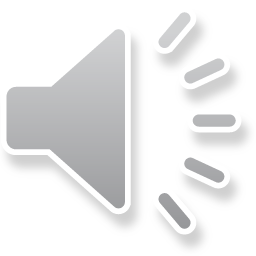 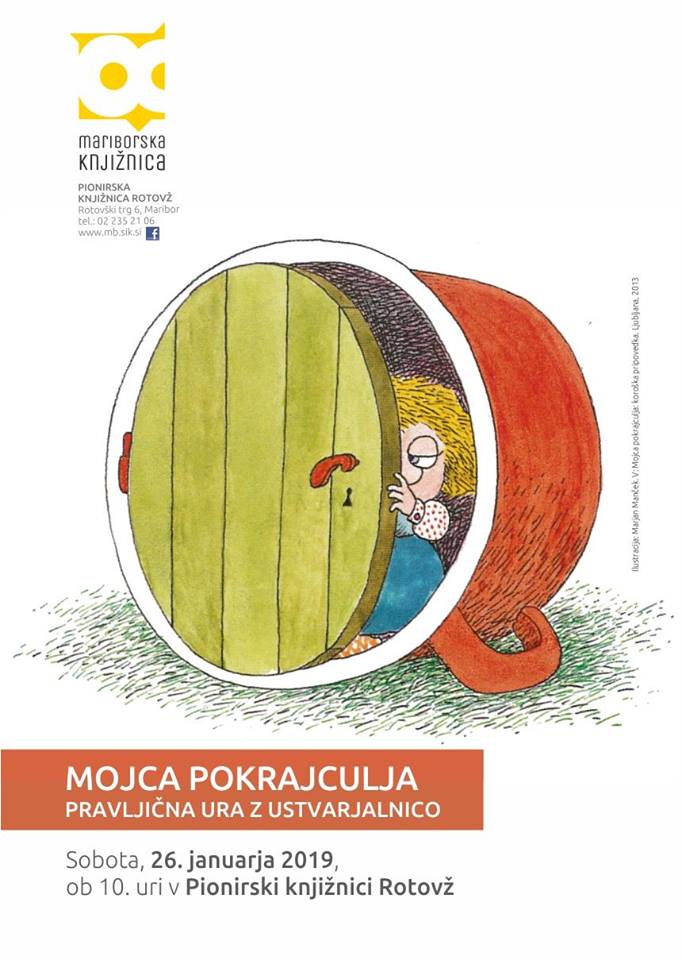 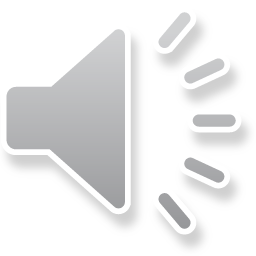 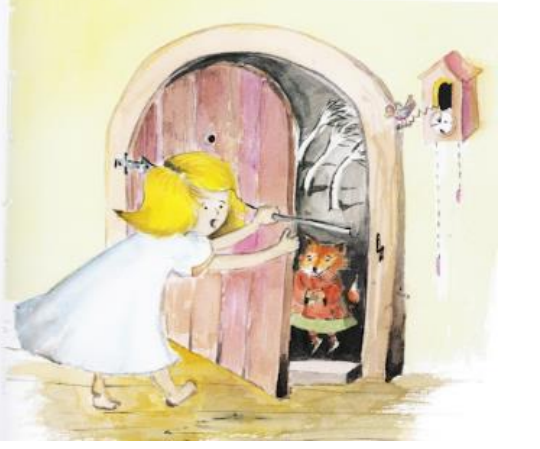 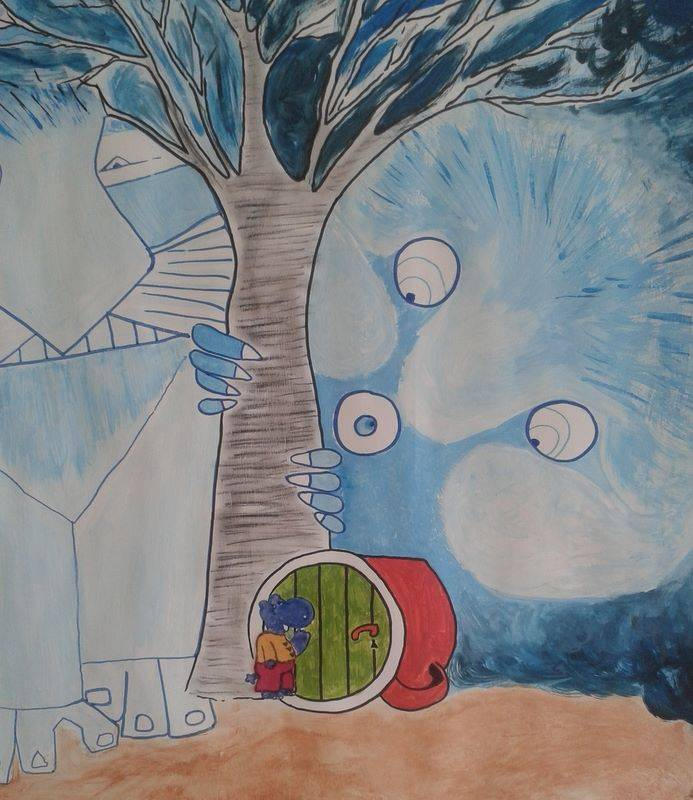 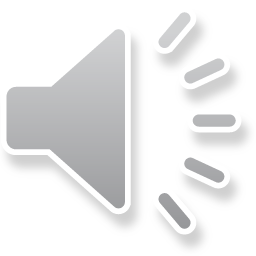 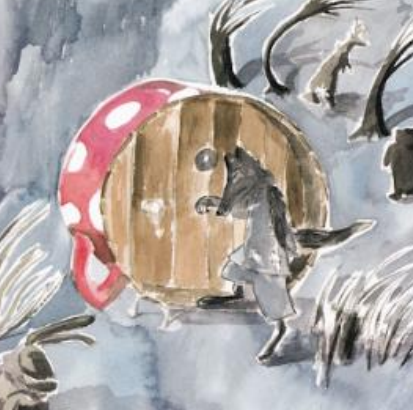 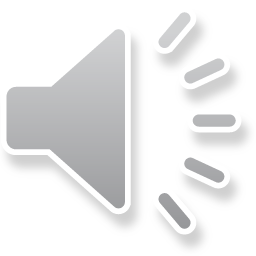 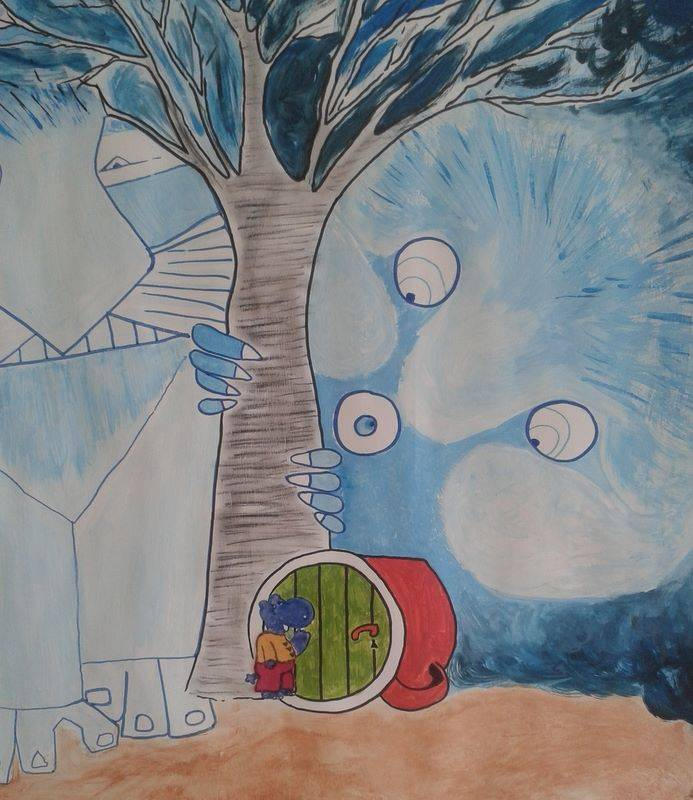 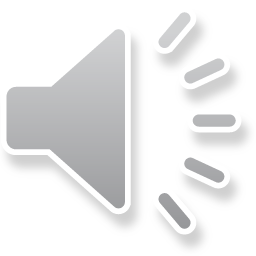 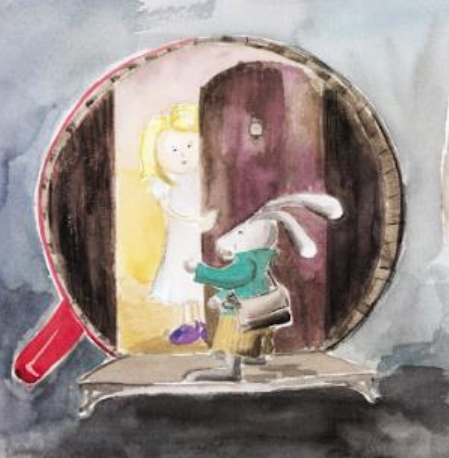 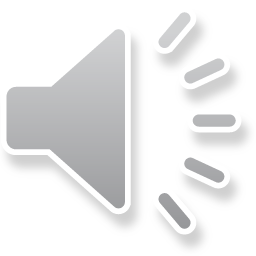 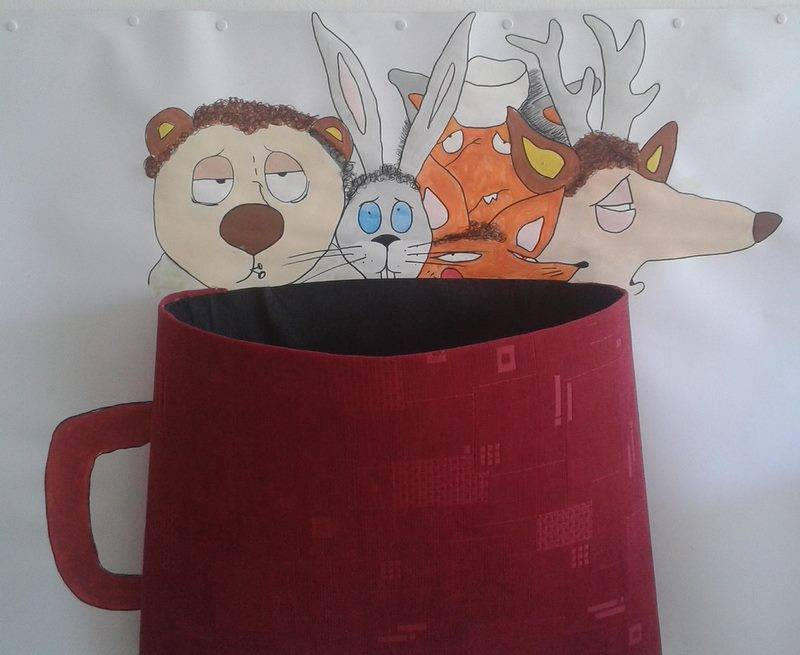 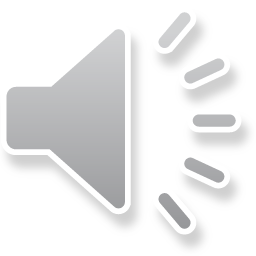 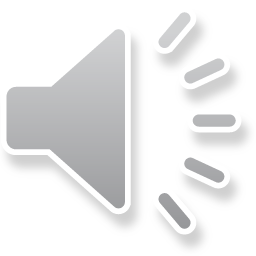 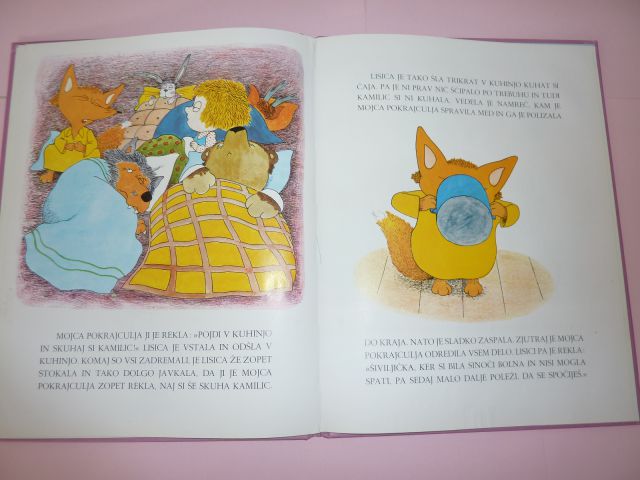 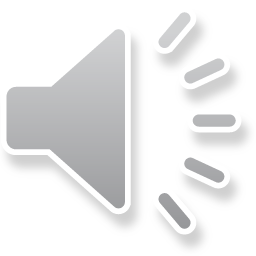 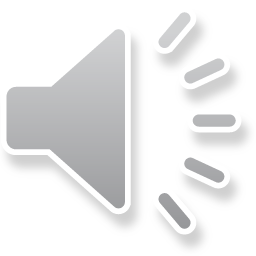 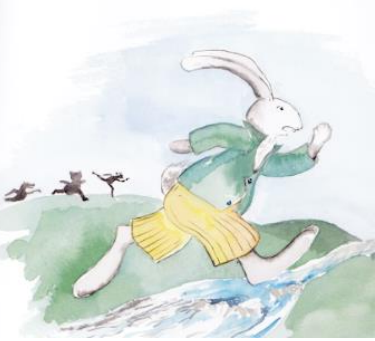 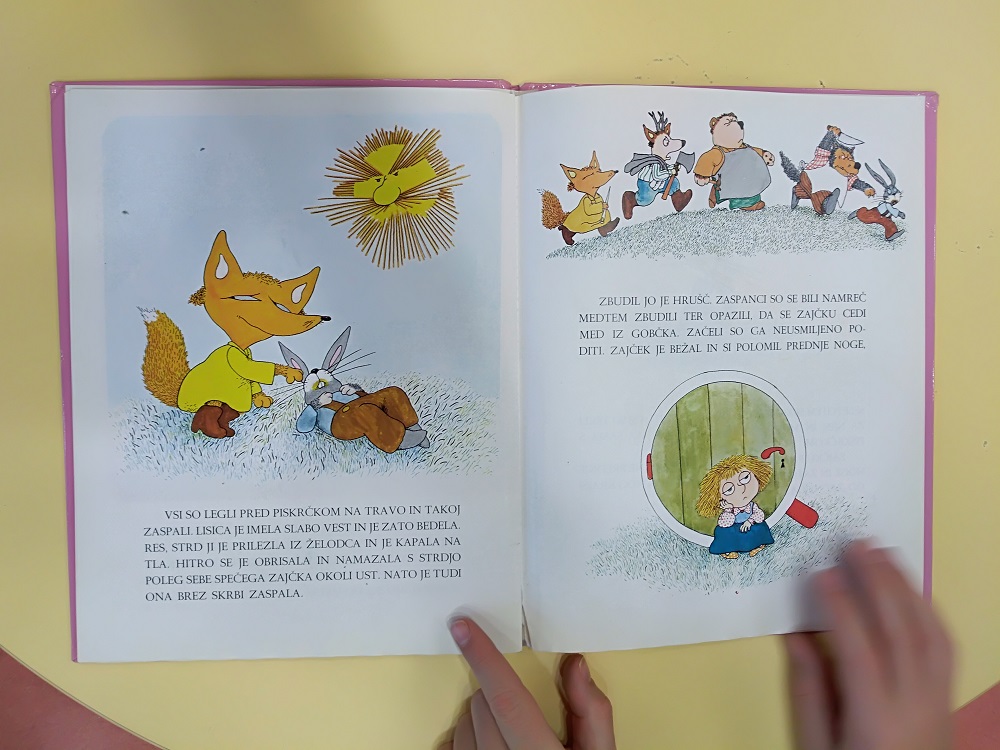 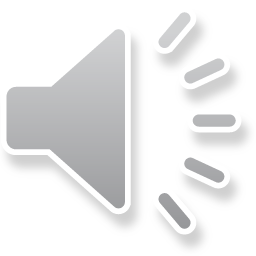